Bài 25: Vùng duyên hải Nam Trung Bộ
Tổ 4
III.
Đặc điểm dân cư, xã hội
III. Đặc điểm dân cư, xã hội
- Vùng Duyên hải Nam Trung Bộ có số dân là 9.3 triệu người (2020)
- Phân bố dân cư không đều, có sự khác biệt giữa miền núi phía Tây và dải đồng bằng ven biển phía Đông.
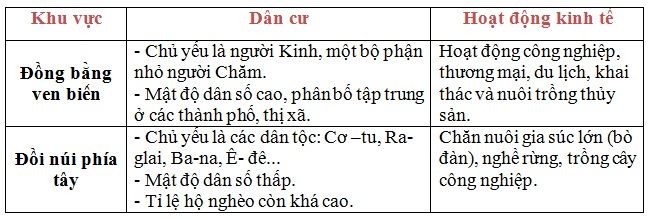 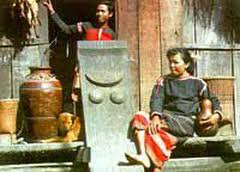 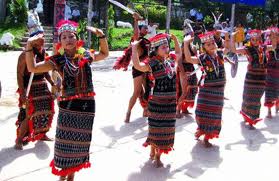 Dân tộc Cơ-tu
Dân tộc Ê-đê
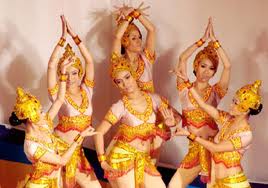 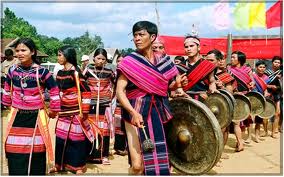 Dân tộc Chăm
Dân tộc Gia-rai
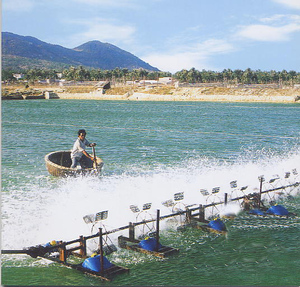 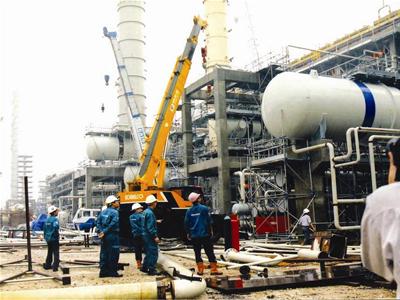 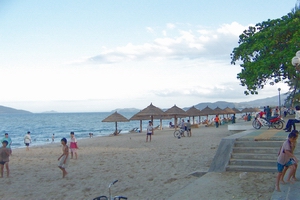 Hoạt động kinh tế phía Đông
Hoạt động kinh tế trong vùng
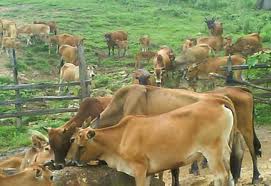 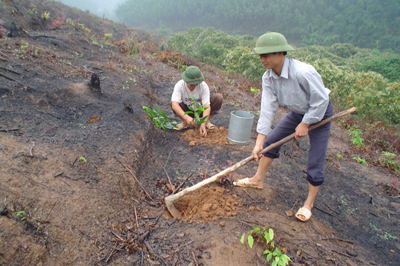 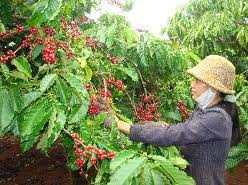 Hoạt động kinh tế phía Tây
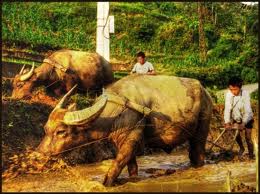 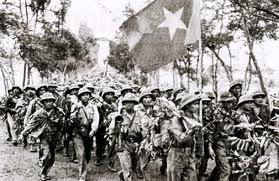 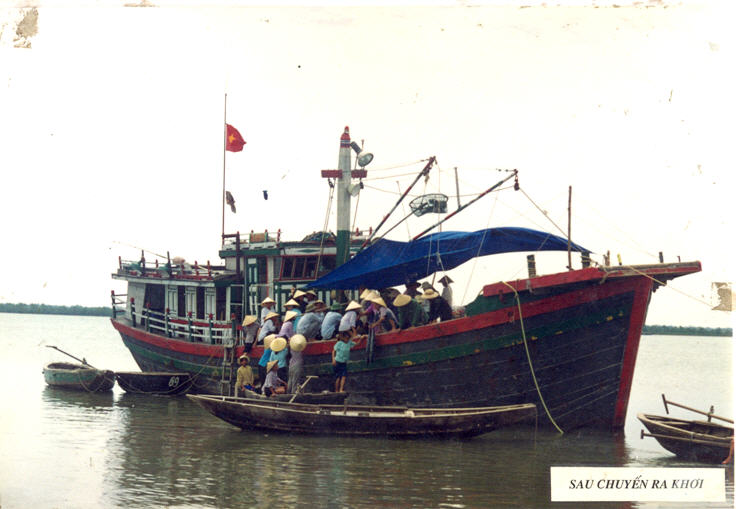 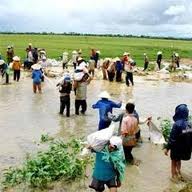 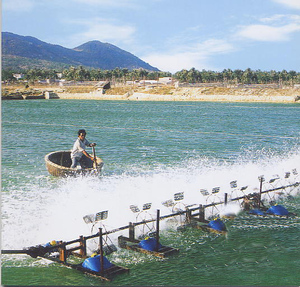 Phố cổ Hội An - Quảng Nam
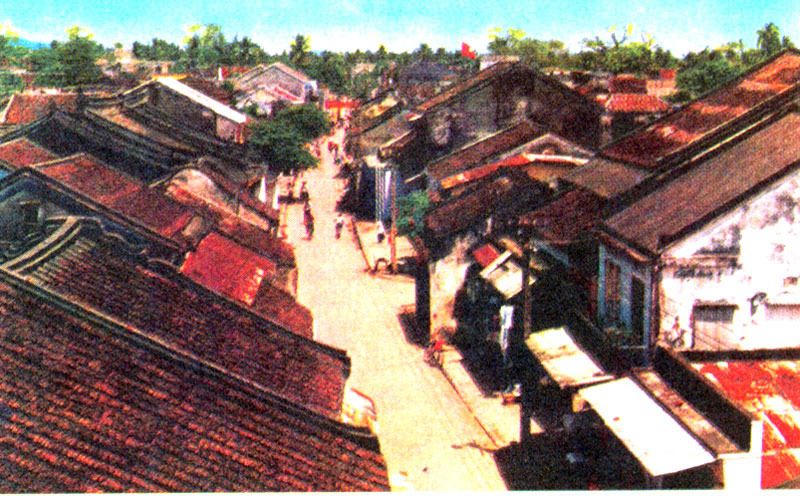 Di tích Mỹ Sơn - Quảng Nam
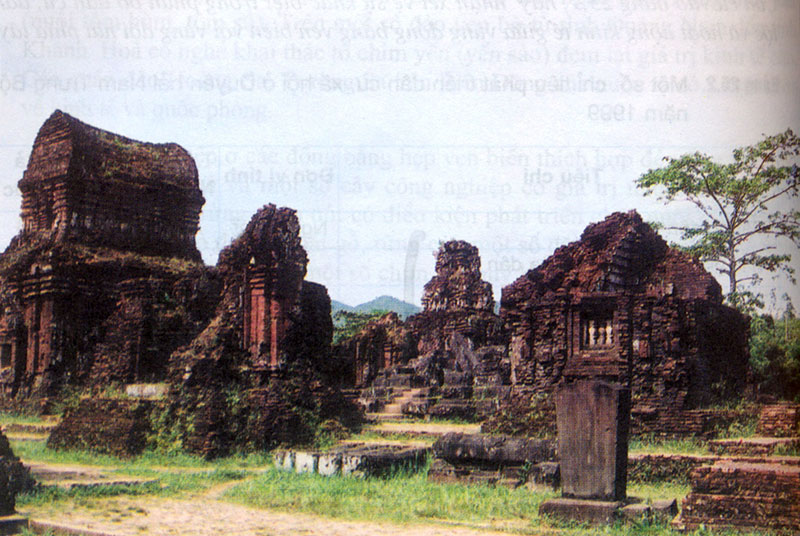 - Thuận lợi:

+ Nguồn lao động dồi dào, giàu kinh nghiệm, kiên cường trong đấu tranh chống ngoaị xâm và thiên tai.
+ Nhiều địa điểm du lịch hấp dẫn (Phố cổ Hội An, Di tích Mỹ Sơn,…)

- Khó khăn:  

+ Đời sống của một bộ phận dân cư còn nhiều khó khăn.
+ Cơ sở vật chất kĩ thuật còn hạn chế
Thank you